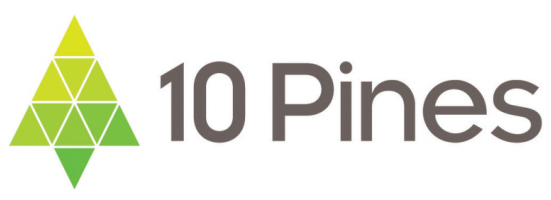 agile software development & services
Live TypingAutomatic Type Annotation that improves the Programming eXperience
Hernán A. Wilkinson - @hernanwilkinson
10Pines founder – Professor at UBA
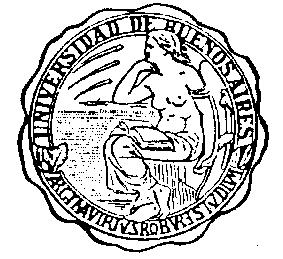 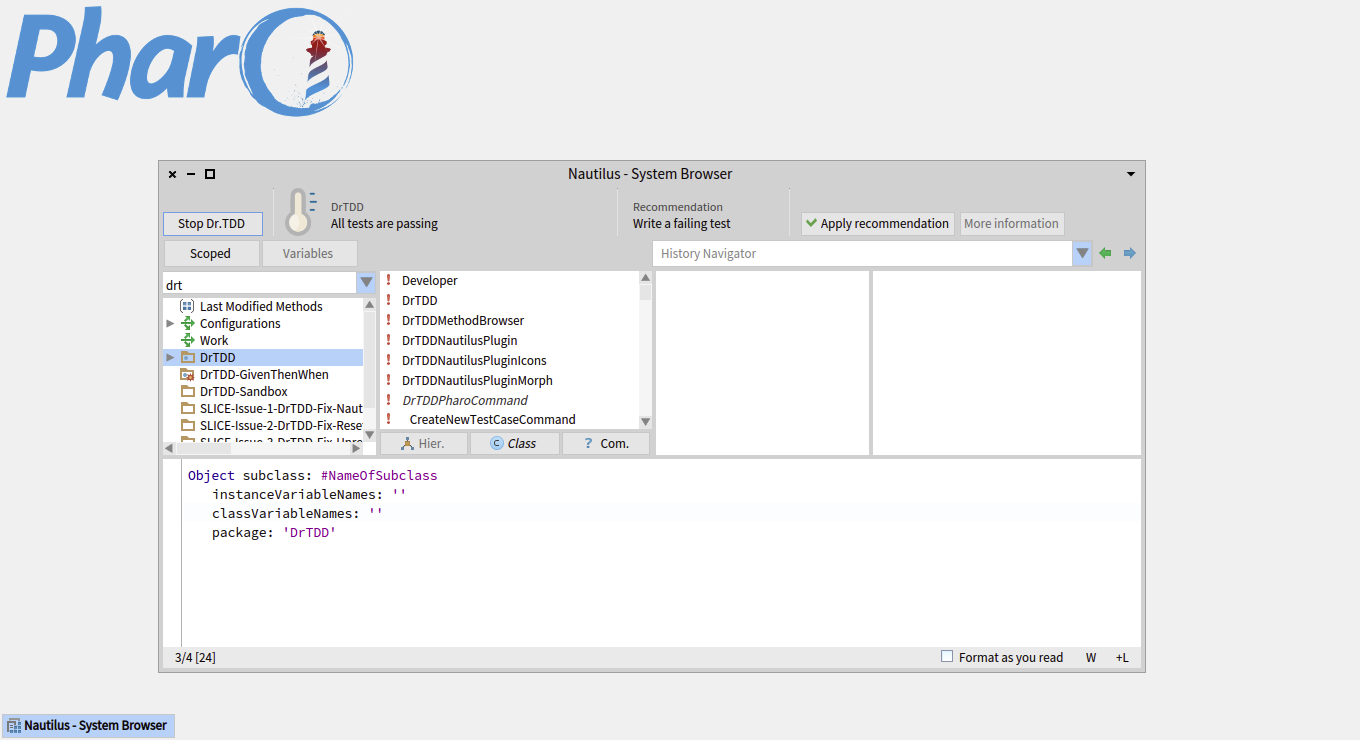 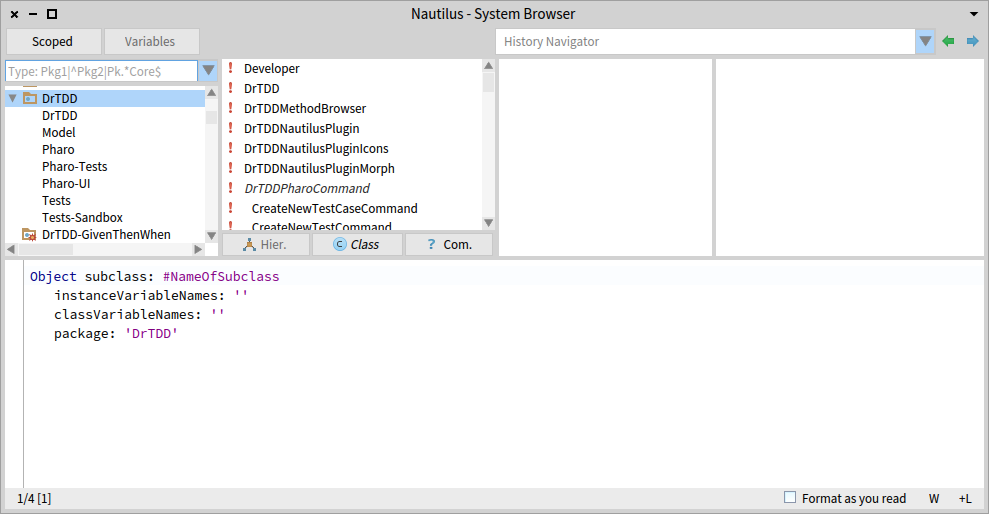 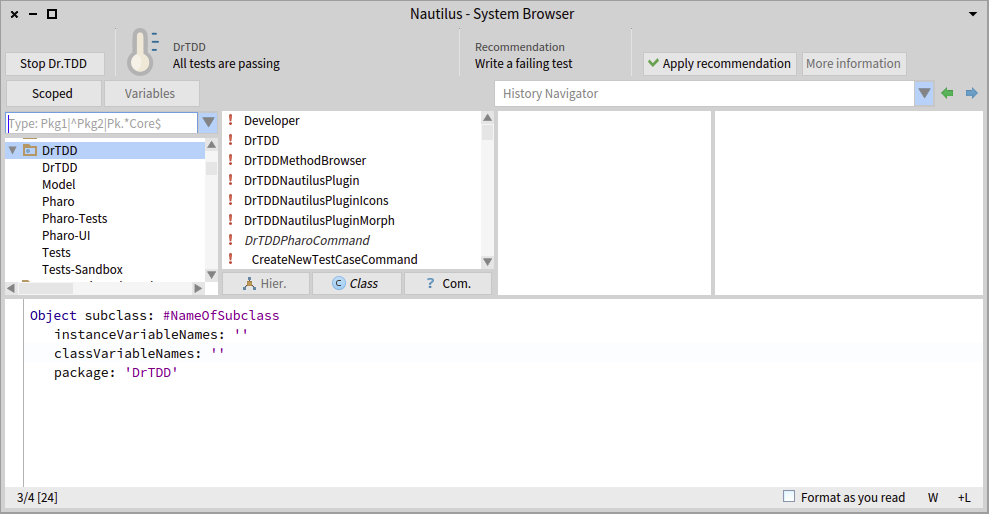 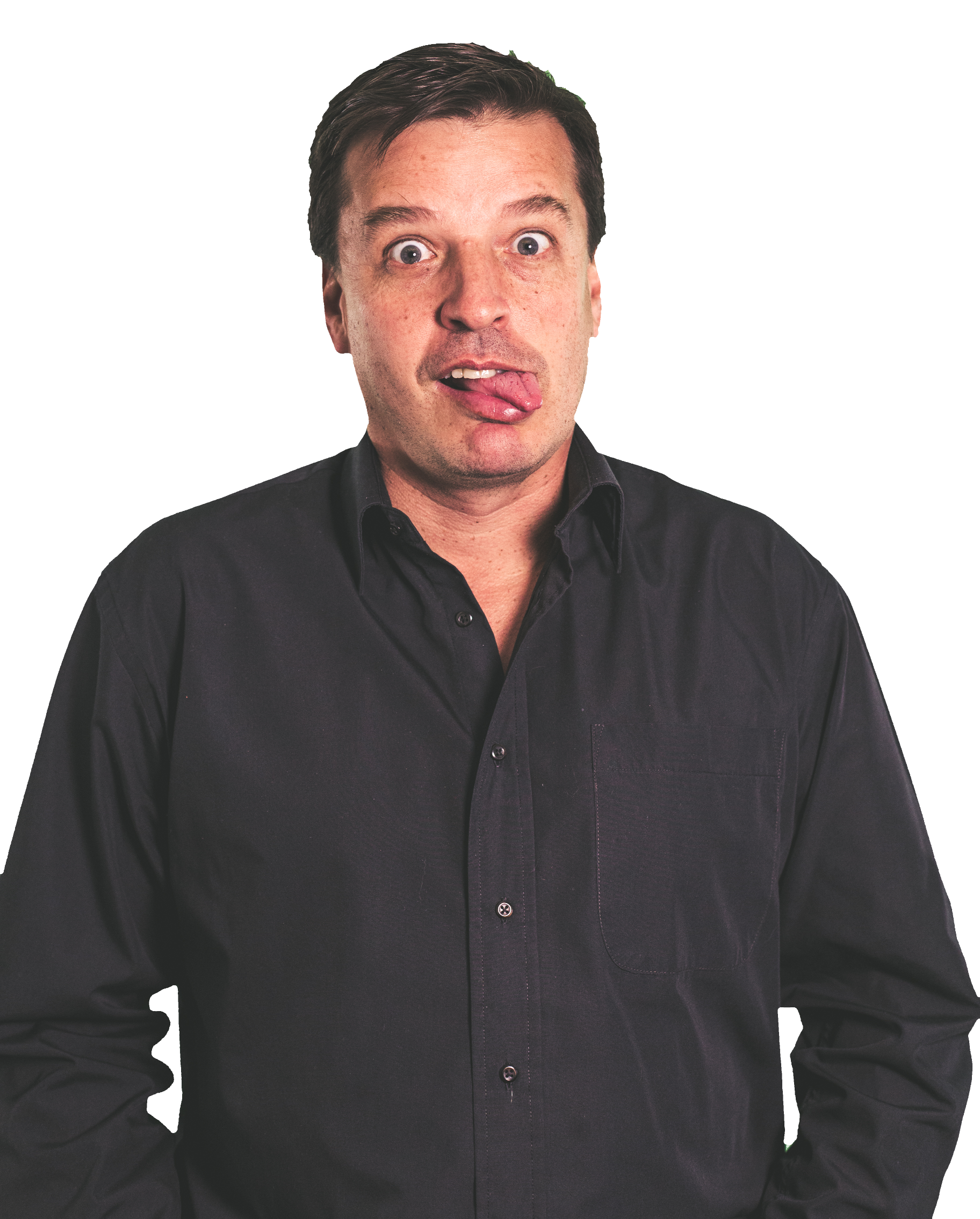 “Wilklippy”
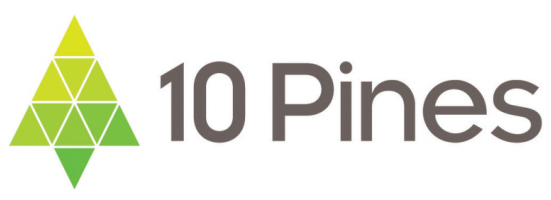 agile software development & services
Live TypingAutomatic Type Annotation that improves the Programming eXperience
Hernán A. Wilkinson - @hernanwilkinson
10Pines founder – Professor at UBA
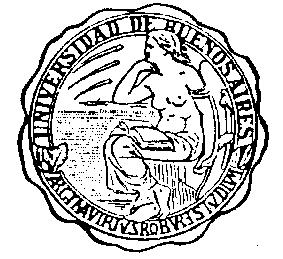 Is Smalltalk Cool??
YEAH!Of Course!
Why?
Because it is Dynamically Typed
Because it is a Live Environment
But …
Looking for senders is done statically!!
we get more senders than the real oneswe need to manually filter them
Looking for implementors is done statically!!we get more implementors than the real oneswe need to manually filter them
Renaming a message is done statically!!we get more senders and implementors than the real oneswe need to manually filter them
Autocomplete in the browser is done staticallywe get don’t get the real messages an object understands
and so on…
But Smalltalk is Cool!!
Because it is Dynamically Typed
Because it is a Live Environment
But …
How can we get rid of this “but”?
Aren’t you tired of these problems?
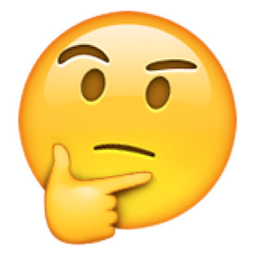 But …
I’m tired of all those problemsIt’s time to act!
What if we combine Dynamically Typed+Live Environmentto get Automatic Type Annotationand improve the tools with that info?
What is Live Typing?
Live Typing
Automatic type annotation (done by the VM)
+
 Tools to improve the development experience


(Annotation happens while the system runs)
It is not a new idea…
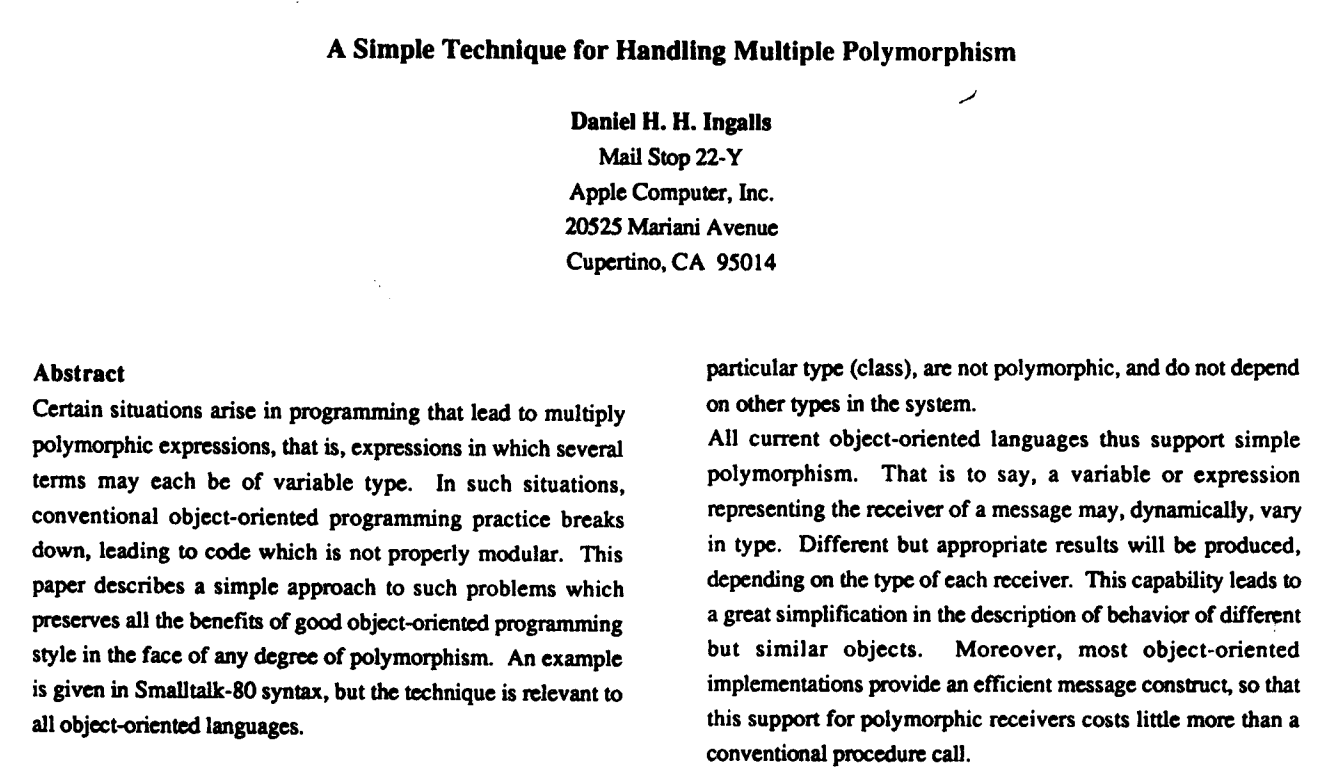 Since 1986!
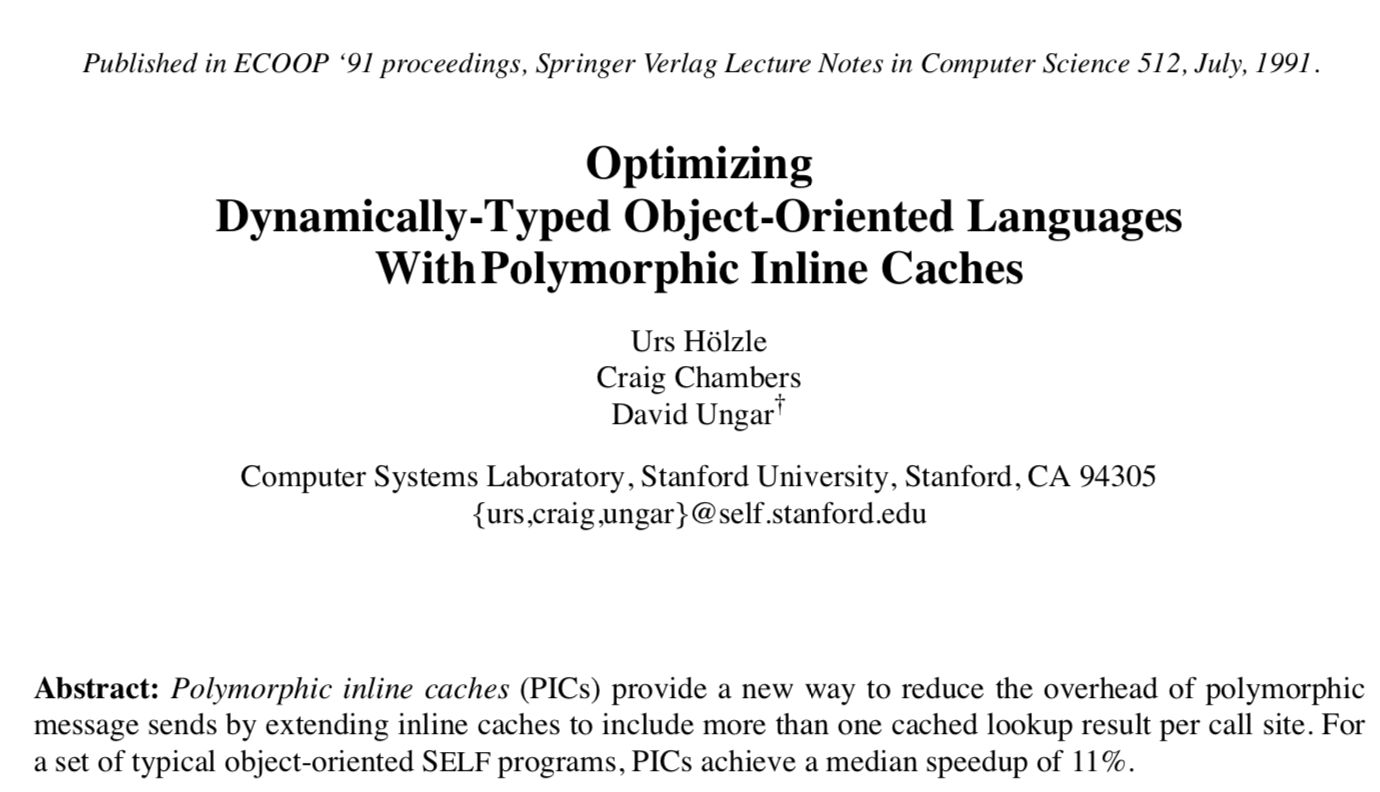 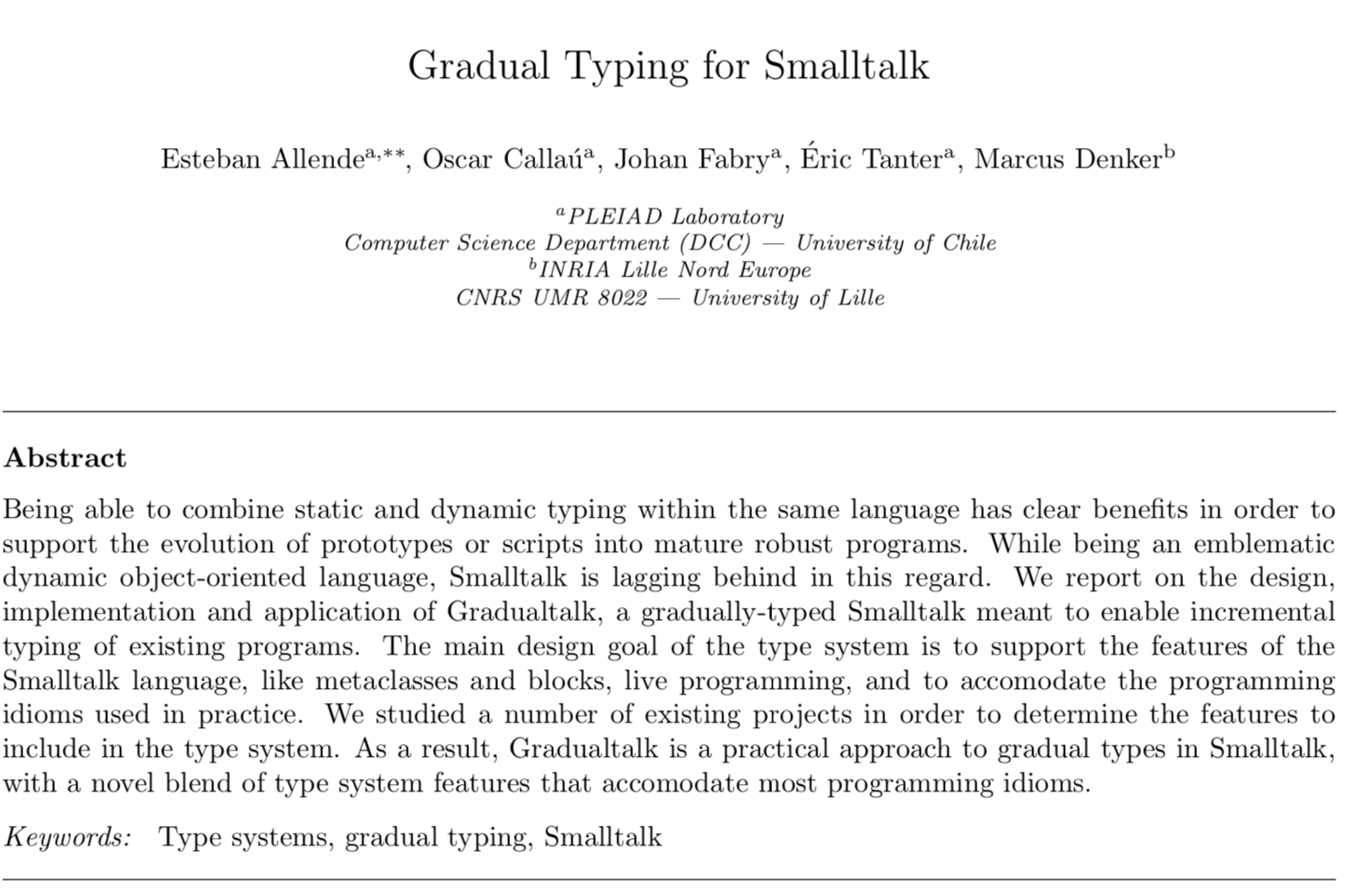 It is not a new idea but…It is a particular one with a working implementation
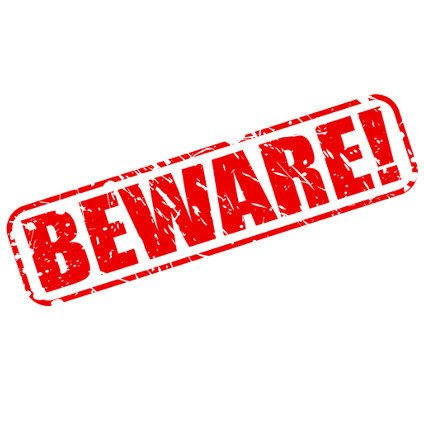 Live Typing is not about type checking in the “classic way”
Tools Examples
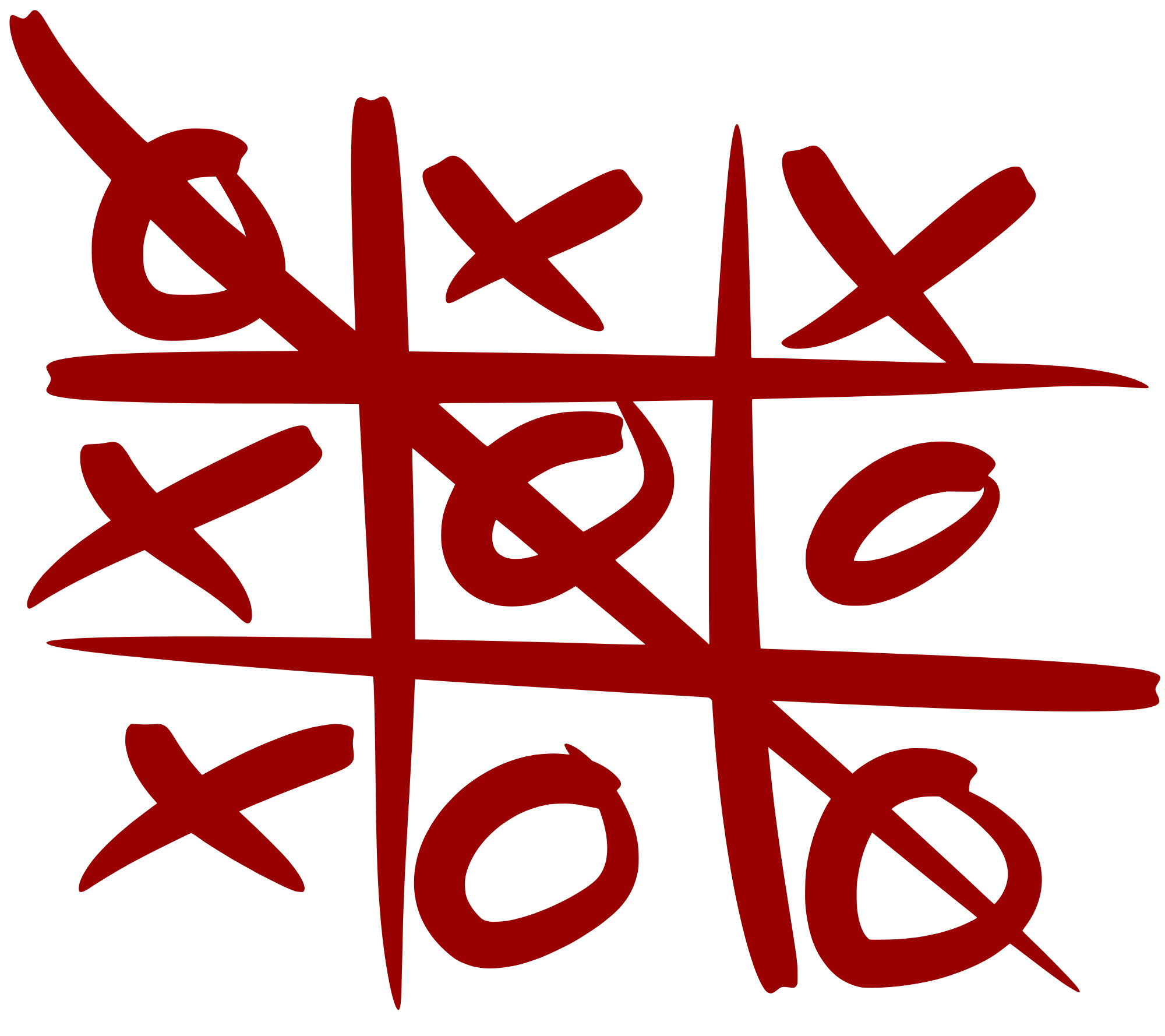 TicTacToe
Showing/Managing Types
Autocompletion
DynamicType(SelfType, ClassType, InstanceType)Thank you Jan Vrany & Marcus Denker
Actual Implementors(“a much better use of the human brain”-Tudor et al )
Actual SendersSure and Possible(Per Message Send analysis)
Refactorings with Actual Scope
Type Checker(we know for sure when nil is assigned!)
Conclusion
With no extra effort, we were able to get rid off of most of the disadvantages(you don’t have to maintain the types, it does not interfere when reading code, etc.)
Bret Victor: ‘we are used to play computers’Unknow Smalltalker: ‘we are used to play memory type games’
Live Typing makes types explicit to you, you do not have to remember or infer them
It is a very simple technique that heavily improves the programming experience
feenk: When you start using it, you don’t want to loose it
It does not change the syntaxIt does not stop you from compiling It does not force you to use itTypes are not in the source code
I humbly believe it respects and honors the Smalltalk spirit
My Goal?
To say that Smalltalk is not Dynamically Typed anymore, but Lively Typed (you func…. guys want types? You have types for free!)
The implementation hasbigger challenges than in a Statically Typed Language
Statistics
Performance
The important thing is that you do not notice it when you are programming
Memory
(*) Default configuration
All type arrays size equals 10
Instance Variables Usage: 8.8%
Method Variables Usage: 8.4%
Method Return Usage: 8.02%
Future Work
In the VM side
Annotate types in closure parameters and variables (under development)
 Support for Parameterized types (Generics) is needed for collections, association, etc. (Collection<T>, Association<K,V>, etc.)(under development)
 Implement it on the JIT  VM (Currently it is implemented on the Stack VM)(under development – need a lot of help!!)
To think about:
Change the COMPILER (not the VM) to generate and initialize the PIC at compile time!!
In the Image side
Support for Parameterized types (on development)
 Add more type cast cases in the Type Checker
 Check for parameter types (Freeze annotated types before)
 Use Type Checker infrastructure to improve even more the autocomplete
 Import type info from production images to development images
Things to try/think about:
Improve Type Checker to warn about dead code
Check for soundness in parameters and method returns
Delete method with transitive closure of actual sends in that method
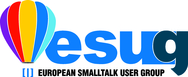 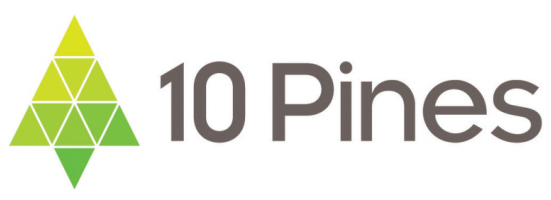 Thanks!@HernanWilkinson – hernan.wilkinson@10pines.com – www.10pines.com